Exploring Conditioning Methods
April 8th
Remake of Unconditioned Encoder histograms

Old bug in beta estimation: dwave energies and rbm energies computed with different sets of hamitonian weights. Function was giving wrong temperature.
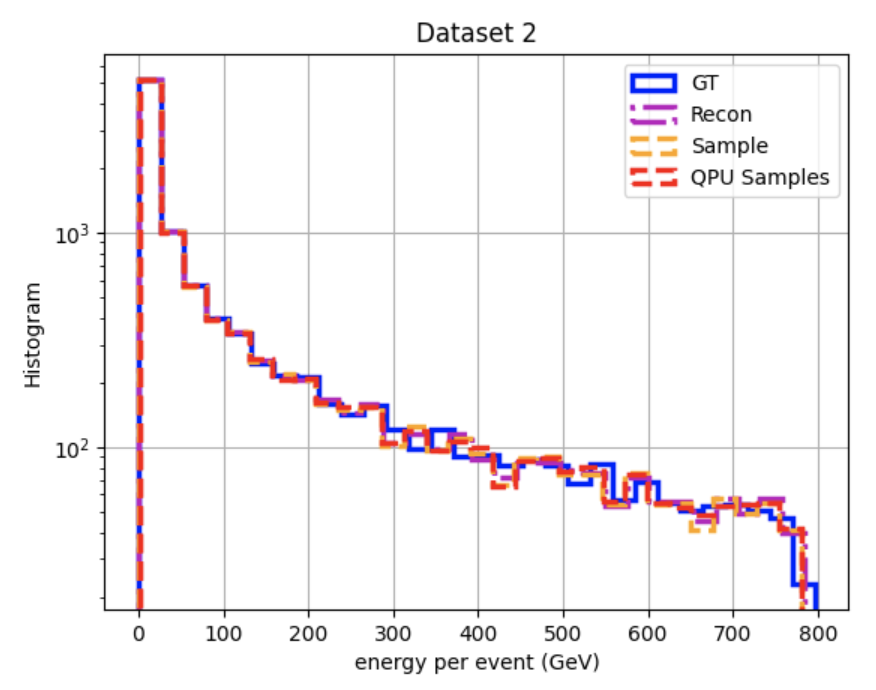 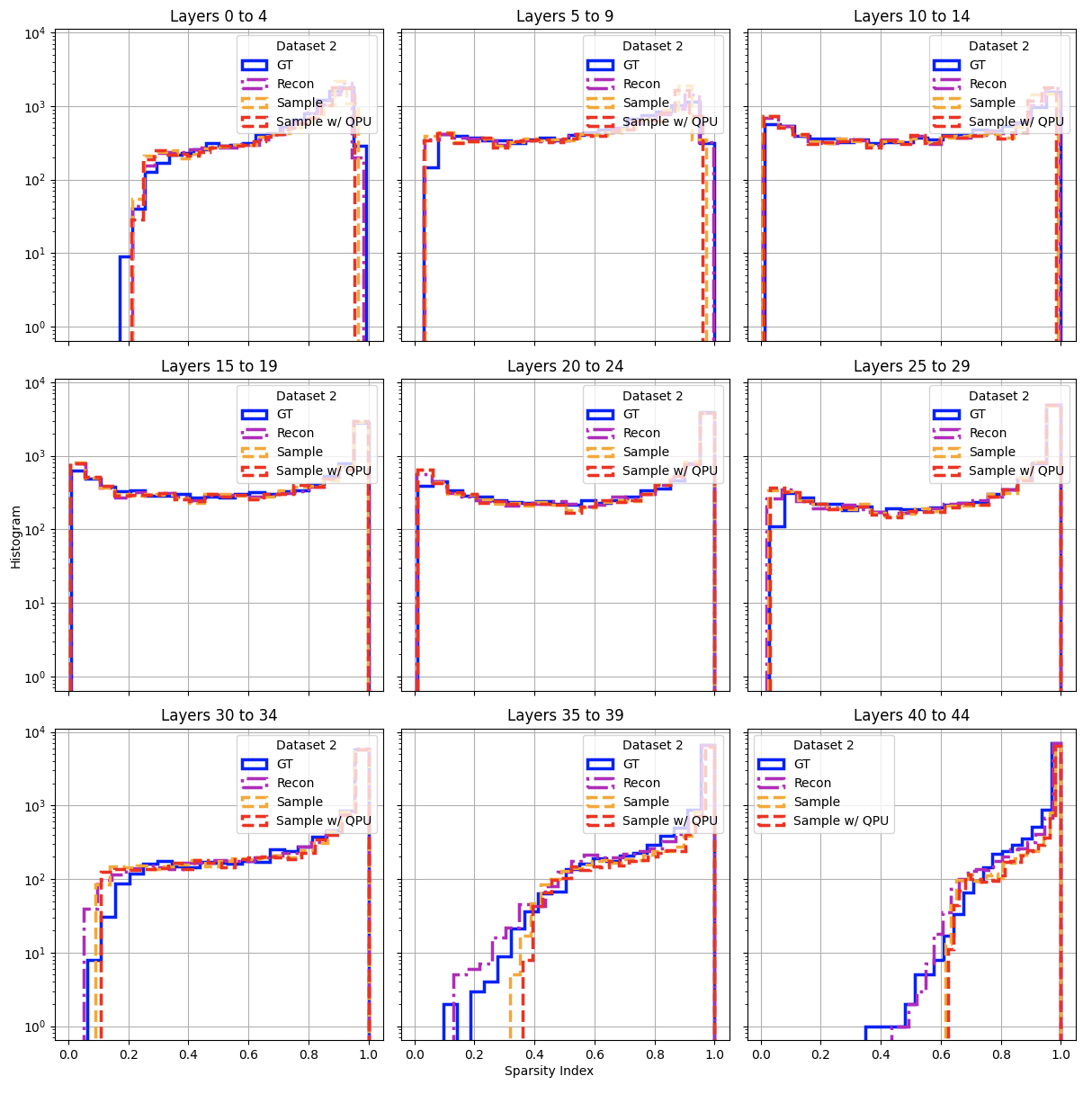 h range
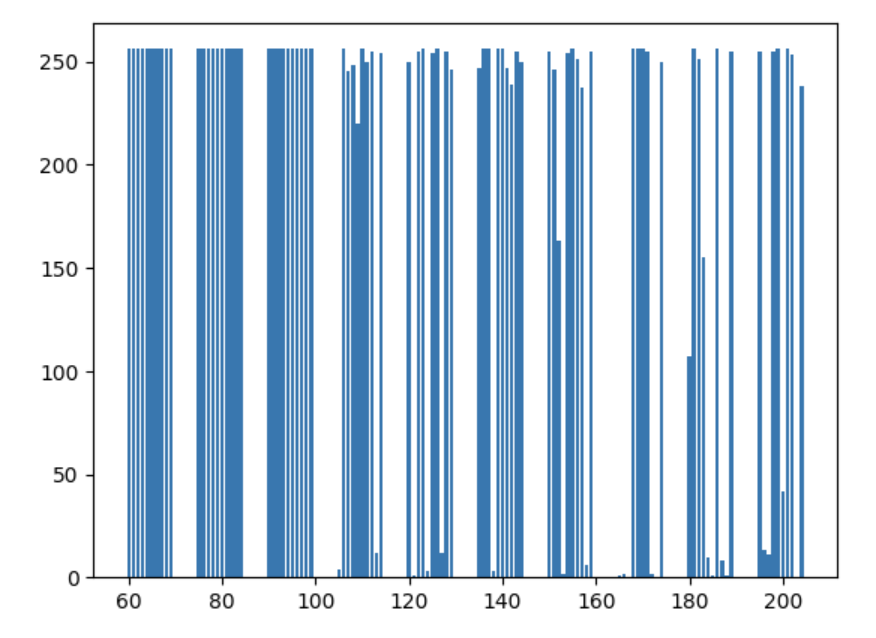 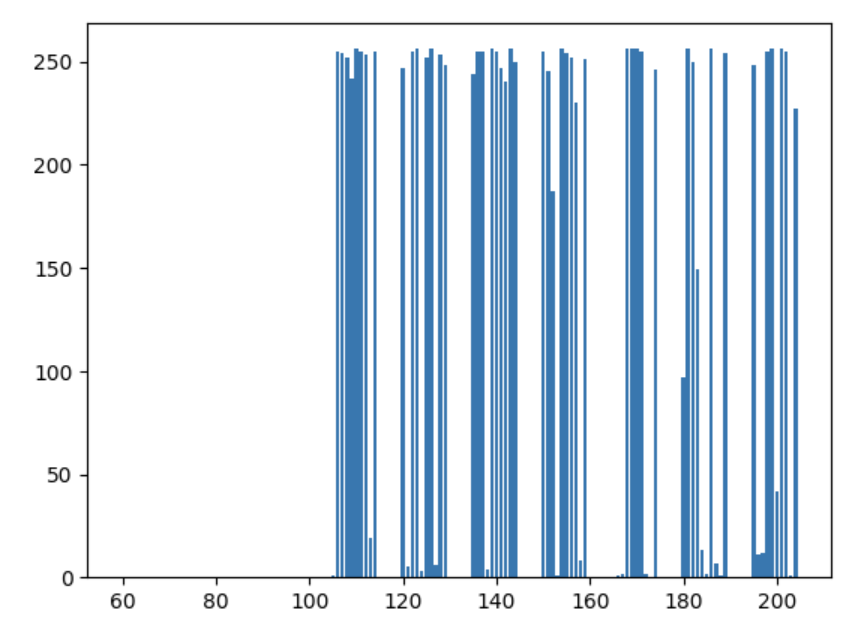 Counts (256 total samples)
Counts (256 total samples)
Qubits from 60 to 100
Qubits from 60 to 100
Note: 60-100 qubits have on average 6-7 couplings
Conditional RBMs
Hamiltonian with new parameter u
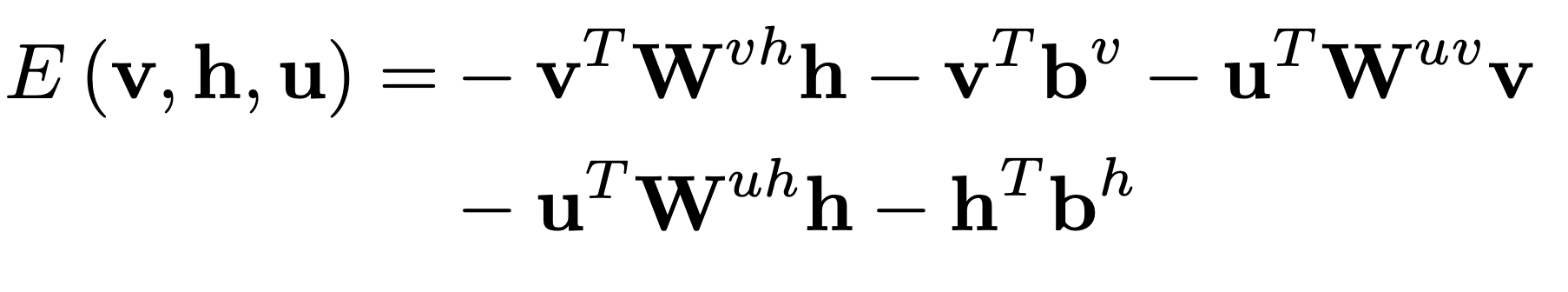 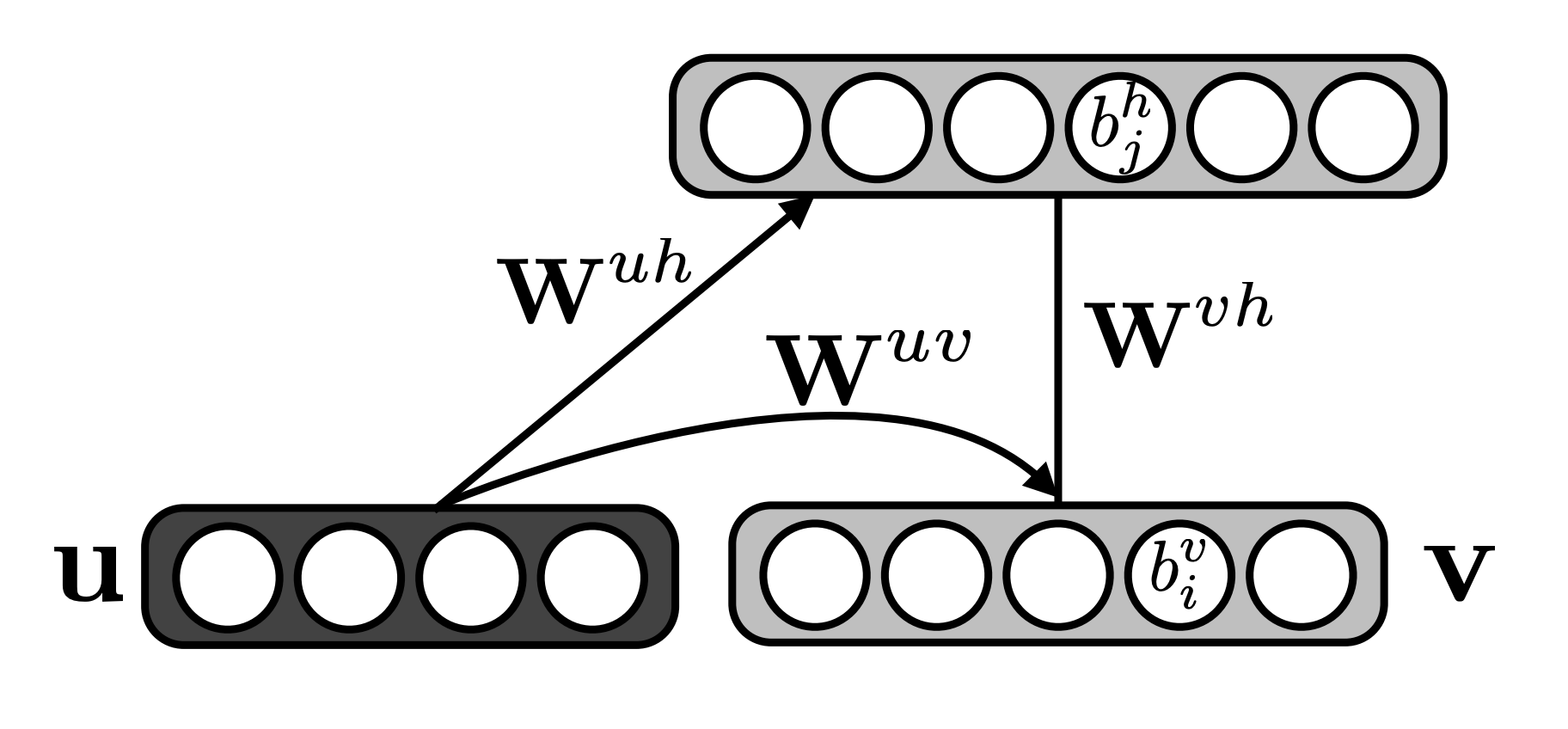 https://arxiv.org/pdf/1202.3748.pdf - Mnih, V., Larochelle, H., Hinton, G. E. (2012) Conditional Restricted Boltzmann Machines for Structured Output Prediction
Conditional likelihood parameterized by CRBM
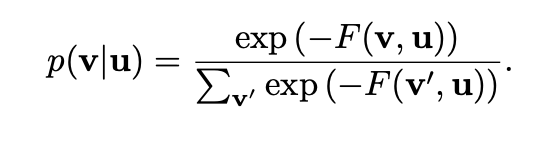 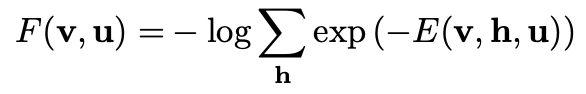 Sampling from CRBM:
Note: Quadpartite-QRBM has no hidden units so
CRBM Training Methods
1. Contrastive Divergence for 1000 < steps
Running CD for few steps does not discourage model from making bad predictions as V and Vk might have similar distributions
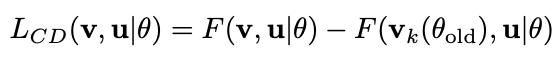 2. Minimizing Generilized Perceptron Loss - (LeCun et al., 2006)
Sample k negative examples and choose example with lowest energy
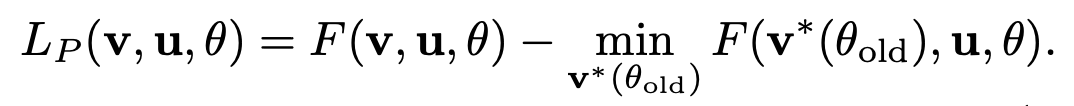 3. PCD – Potentially unfeasible as you must keep a persistent MC for each u label